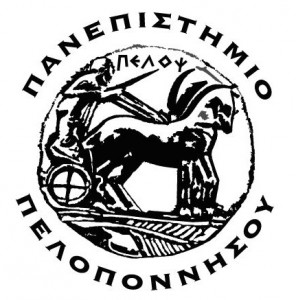 ΠΑΝΕΠΙΣΤΗΜΙΟ ΠΕΛΟΠΟΝΝΗΣΟΥ
ΤΜΗΜΑ ΕΠΙΣΤΗΜΗΣ ΚΑΙ ΤΕΧΝΟΛΟΓΙΑΣ ΤΡΟΦΙΜΩΝ
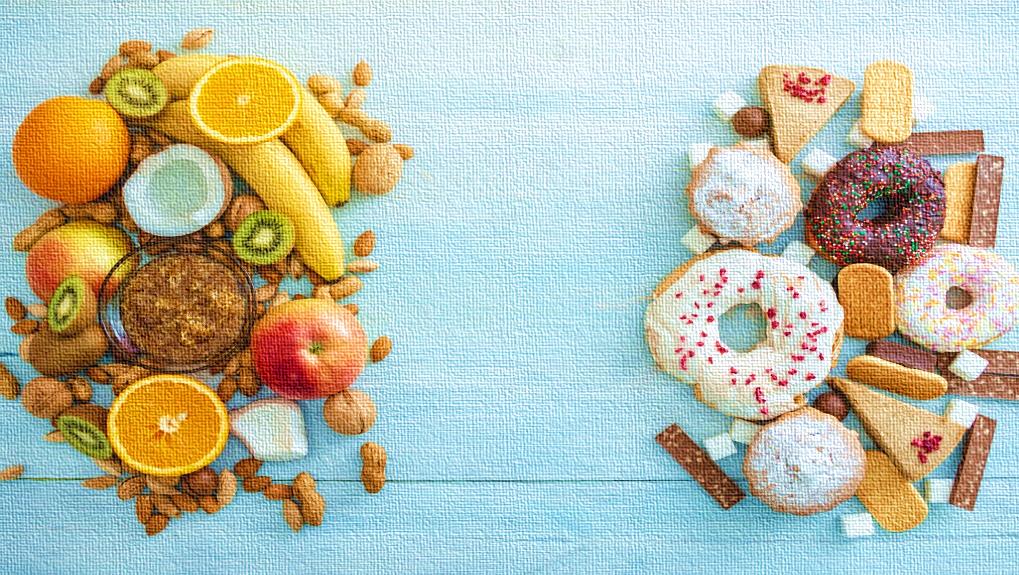 Πτυχιακή εργασία
«Κρυφή ζάχαρη: Πώς εμπλέκεται στα τρόφιμα και οι επιπτώσεις στην ανθρώπινη υγεία»
Επιμέλεια: Τσίγκου Κωνσταντίνα
Εισηγητής: Ξηρογιάννης Γεώργιος
Σκοπός
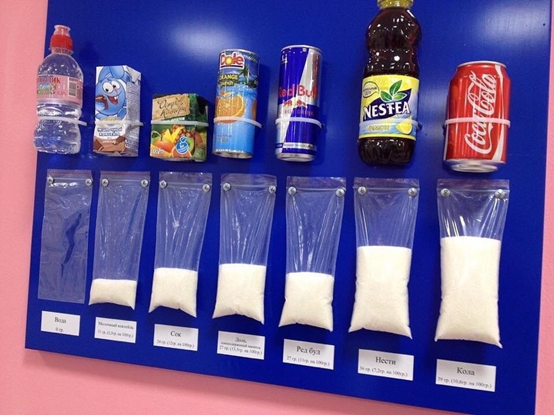 Σκοπό της παρούσας εργασίας αποτελεί η διερεύνηση του ρόλου της κρυφής ζάχαρης στα τρόφιμα, καθώς και των επιπτώσεων της στην υγεία του ανθρώπου.
9/2/2021
Οι γλυκαντικές ουσίες
Χρησιμότητα υδατανθράκων για τον ανθρώπινο οργανισμό
9/2/2021
Τροφές με περιεκτικότητα  σακχάρων
9/2/2021
Τροφές με περιεκτικότητα σακχάρων
9/2/2021
Η ζάχαρη ως συντηρητικό των τροφίμων
9/2/2021
Διαφορές της επεξεργασμένης ζάχαρης από τα φυσικά σάκχαρα
9/2/2021
Κονσερβοποίηση
Μέθοδος συντήρησης των τροφίμων
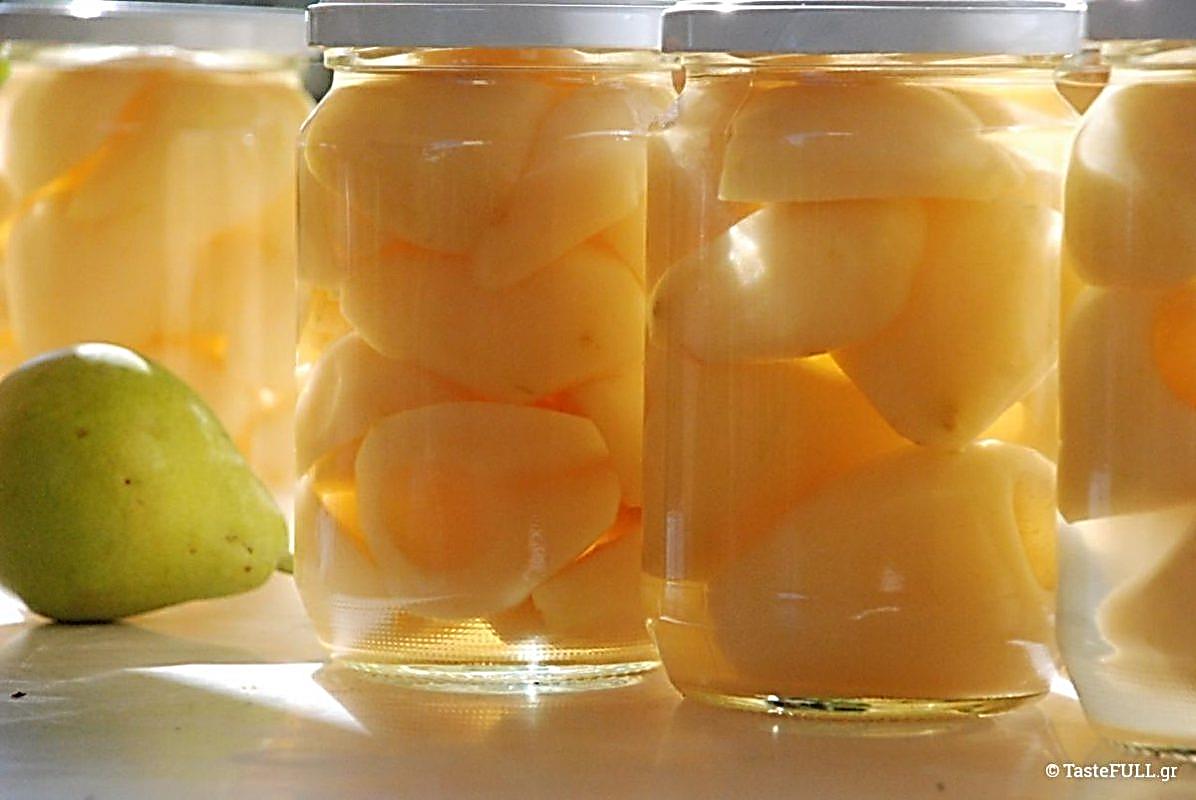 Νοείται ως θερμική επεξεργασία, είτε εμπορική αποστείρωση, είτε παστερίωση, τροφίμων που βρίσκονται σε ερμητικά κλειστούς περιέκτες.
9/2/2021
Τα αδύνατα σημεία της επεξεργασίας της ζάχαρης
9/2/2021
Δέρμα
Μνήμη
Ήπαρ
Σακχαρώδης Διαβήτης
Πεπτικό σύστημα
Καρδιαγγειακές παθήσεις
Οι επιπτώσεις της κρυφής ζάχαρης στην ανθρώπινη υγεία
9/2/2021
Παχυσαρκία
Στοματική υγεία
Αρτηριακή πίεση
Αρθρώσεις-Ορθοπεδικά προβλήματα
Πιθανά εγκεφαλικά
Καρκίνος
Οι επιπτώσεις της κρυφής ζάχαρης στην ανθρώπινη υγεία
9/2/2021
Οι επιπτώσεις της κρυφής ζάχαρης στην ανθρώπινη υγεία
9/2/2021
Ήπαρ
Υγιές συκώτι και συκώτι με λίπος
9/2/2021
Σακχαρώδης Διαβήτης
9/2/2021
Σακχαρώδης Διαβήτης
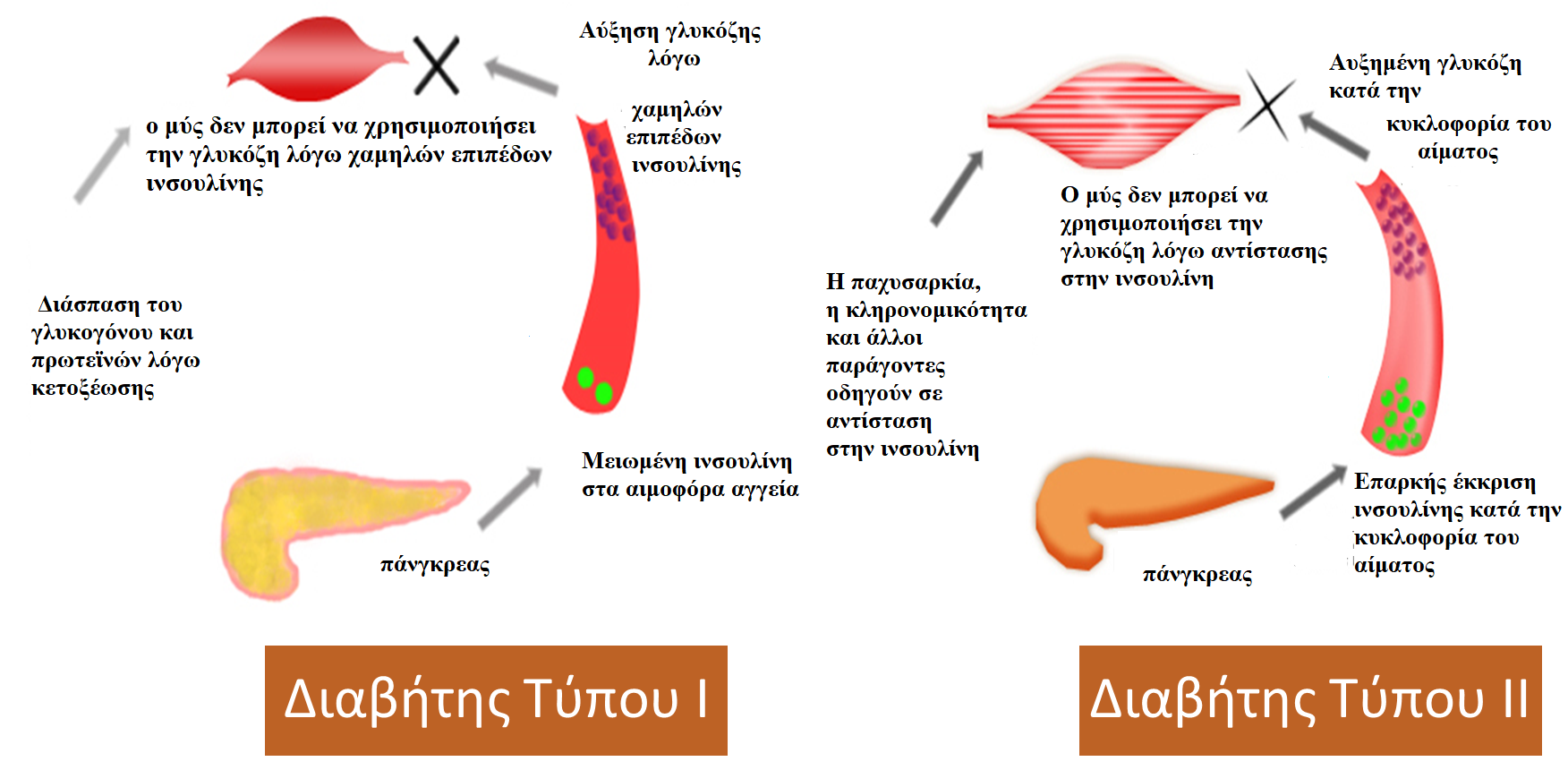 9/2/2021
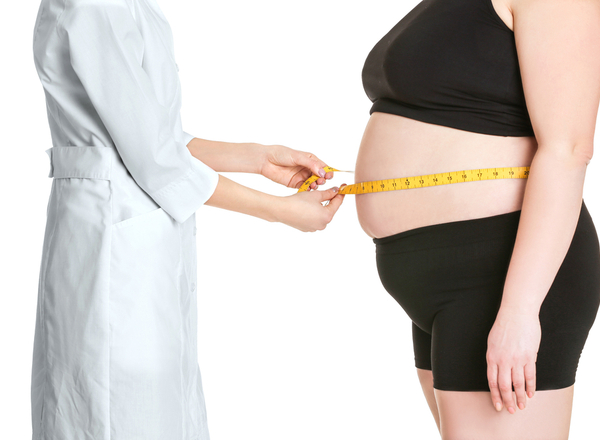 Παχυσαρκία
Το πρόβλημα της παχυσαρκίας έχει προσλάβει επιδημικές διαστάσεις σε πολλές χώρες του κόσμου.
Τα σάκχαρα, όπως η ζάχαρη, που περιέχουν φρουκτόζη διαδραματίζουν σημαντικό ρόλο στην ανάπτυξη παχυσαρκίας.
Στα αναψυκτικά η φρουκτόζη απαντάται με τη μορφή σιροπιού από καλαμπόκι με υψηλή περιεκτικότητα σε φρουκτόζη.
Η κατανάλωση τέτοιων ροφημάτων συμβάλλει στην παιδική παχυσαρκία.
9/2/2021
Στοματική υγεία
9/2/2021
Αρτηριακή πίεση
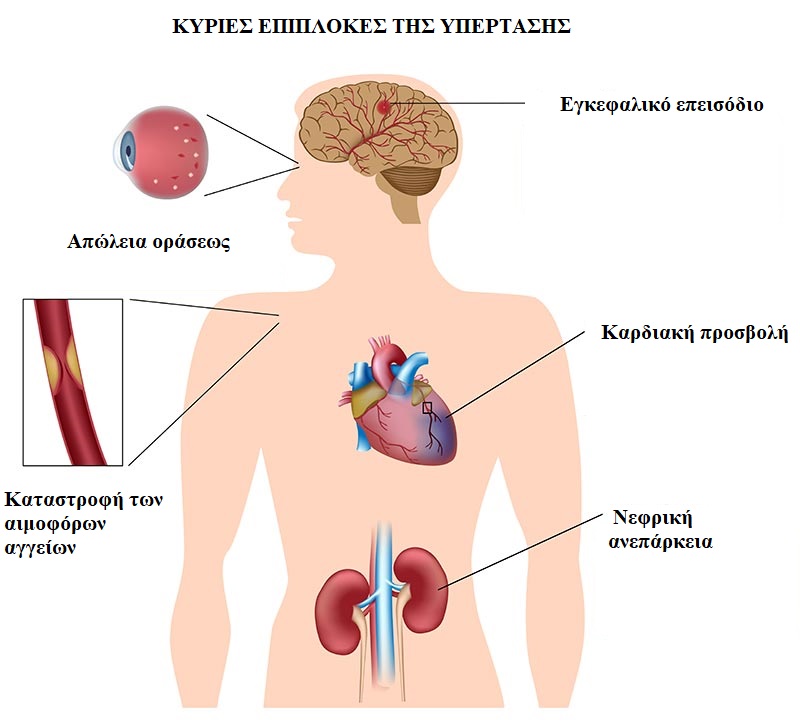 9/2/2021
Αρθρώσεις-Ορθοπεδικά προβλήματα
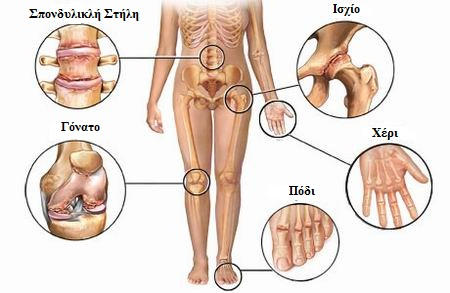 Οστεοαρθρίτιδα
9/2/2021
Πιθανά εγκεφαλικά
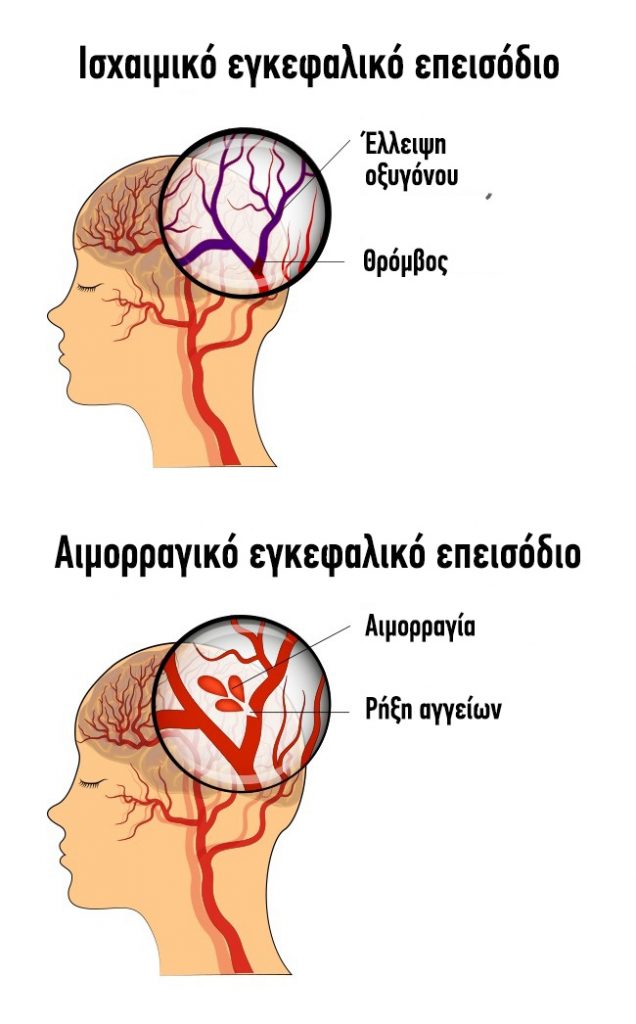 Ισχαιμικό και αιμορραγικό εγκεφαλικό επεισόδιο
9/2/2021
Καρκίνος
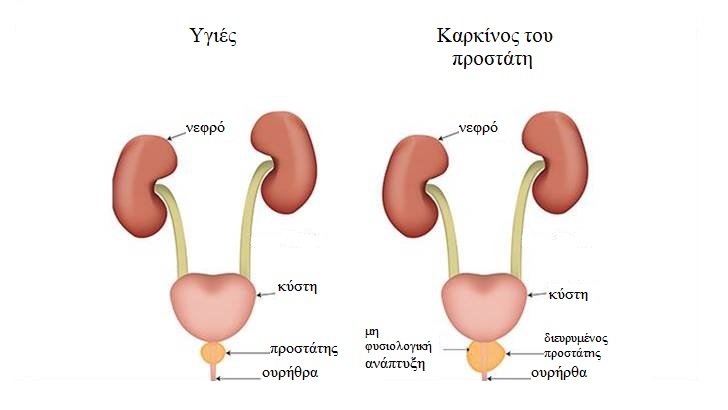 Καρκίνος του προστάτη
9/2/2021
Η μελέτη Framingham έδειξε ότι ο κίνδυνος για τη στεφανιαία νόσο αυξάνεται λόγω της παχυσαρκίας.

Σύμφωνα με έρευνα από το Πανεπιστήμιο του Οτάγκο στη Νέα Ζηλανδία, η ζάχαρη συμβάλλει στον κίνδυνο καρδιοπάθειας, ανεξαρτήτως της επίδρασης που έχει στο Δείκτη Μάζας Σώματος.
Καρδιαγγειακές παθήσεις
9/2/2021
Καρδιαγγειακές παθήσεις
Στεφανιαία νόσος
9/2/2021
Συμπεράσματα
Τις  αποδείξεις και ομολογίες ενοχής της βιομηχανίας τροφίμων τις μαρτυρά από μόνη της παρασκευάζοντας σε μεγάλη έκταση και ποικιλία προϊόντα χωρίς ζάχαρη προς αντικατάσταση των ένοχων προϊόντων της από τη μια ή κάνοντας τα ελαφρύτερα από ζάχαρη (light) ή λίπος. 
Από μόνη της η ίδια περιπλέκει ακόμα περισσότερο την κατάσταση αλλά και την υγεία των καταναλωτών, αφού και αυτά είναι το ίδιο ή και περισσότερο επικίνδυνα.
9/2/2021
Προτείνονται: 
Αποτοξίνωση από τη ζάχαρη προτιμώντας σκέτο καφέ ή τσάι χωρίς ζάχαρη και, φυσικά, νερό αντί για αναψυκτικό.
Τακτική σωματική άσκηση και αποφυγή μεγάλων ποσοτήτων τροφής στα βραδινά γεύματα.
Βραχυπρόθεσμη νηστεία (π.χ. 36 ωρών).
Η συχνότητα των γευμάτων να πρέπει να είναι σε αντιστοίχηση ή αναλογία με τους φυσικούς ρυθμούς του σώματος.
Προτάσεις
9/2/2021
Πολύωρη νυχτερινή νηστεία μέσω της μεγάλης νυχτερινής διάρκειας ύπνου. 
Μια μορφή διαλειμματικής νηστείας με την πρόσληψη, για παράδειγμα, φυσιολογικής ποσότητας τροφής για πέντε ημέρες και όχι περισσότερες από 500 θερμίδες για δύο ημέρες.
Προτίμηση πηγών γλυκόζης χωρίς ζάχαρη.
Αντικατάσταση της ζάχαρης με στέβια.
Προτάσεις
9/2/2021
Και όπως είπε ο Ιπποκράτης….

«Όλες οι γεύσεις πρέπει να συνυπάρχουν μέσα στο ανθρώπινο σώμα: και το γλυκό, και το πικρό, και το ξινό, και το αλμυρό..»





Ευχαριστώ για το χρόνο σας.
Τσίγκου Κωνσταντίνα
9/2/2021